619285-EPP-1-2020-1-FI-EPPKA2-CBHE-JPMultilevel Local, Nation- and Regionwide Education and Training in Climate Services, Climate Change Adaptation and Mitigation
Relationship between climate and agriculture 
(cultivation of winter wheat)

Tetyana Dyman, Olena Barsukova, Nataliia Vovkotrub, Oksana Volvach
10 May 2024. ClimED 4th Training
5/10/2024
The European Commission support for the production of this publication does not constitute an endorsement of the contents which reflects the views only
of the authors, and the Commission cannot be held responsible for any use which may be made of the information contained therein
1
Presentation of the group
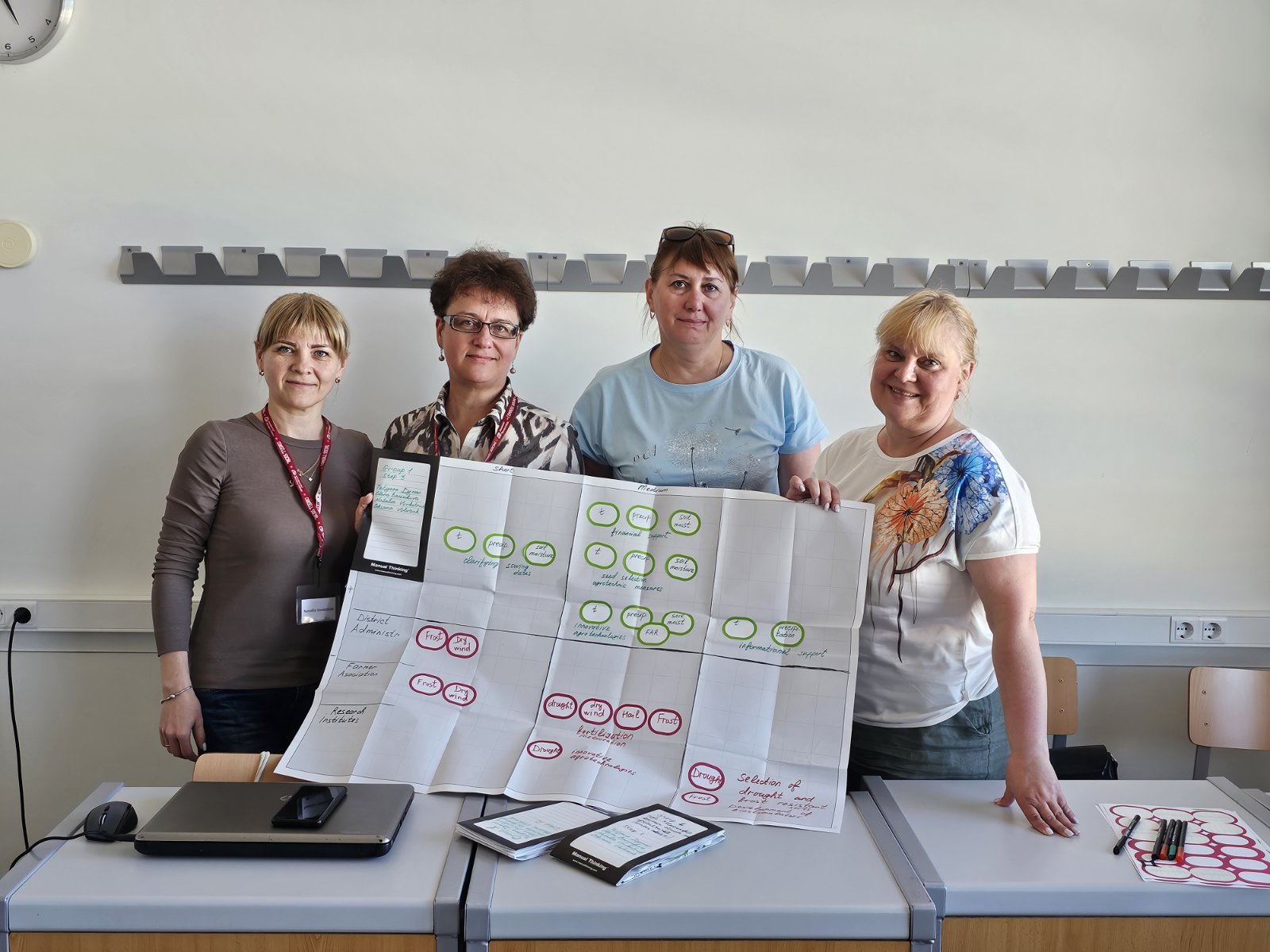 5/10/2024
The European Commission support for the production of this publication does not constitute an endorsement of the contents which reflects the views only
of the authors, and the Commission cannot be held responsible for any use which may be made of the information contained therein
2
Topic of the working group
Agriculture, cultivation of winter wheat
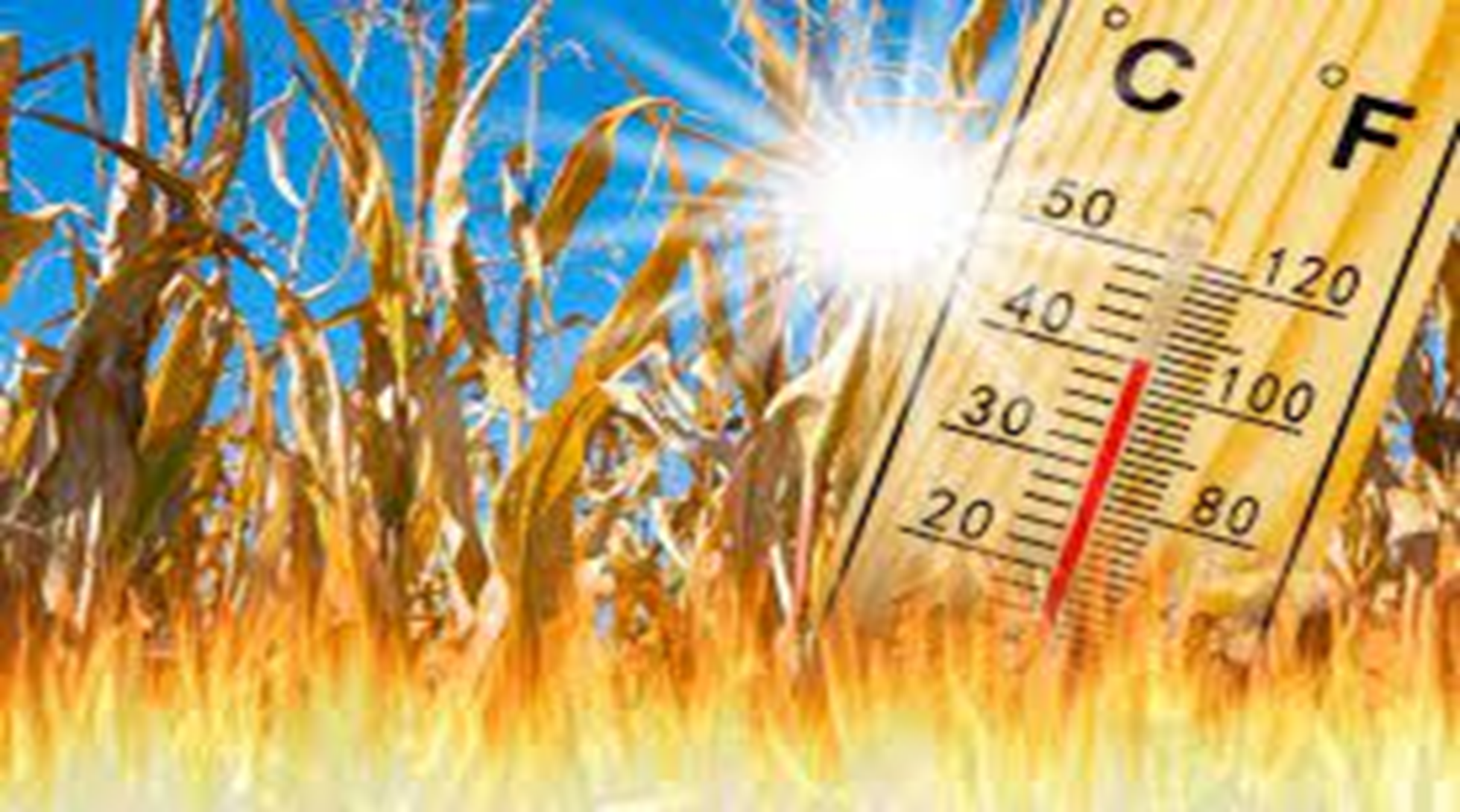 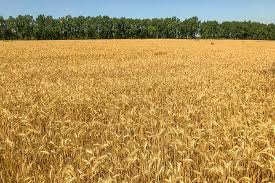 Wheat is a valuable crop which determines the food security.
   Winter wheat is the leading crops in Ukraine in terms of exports and cultivated areas. It accounts for 10% of total global exports. Last year 6.4 million ha were planted to winter wheat.
   Soil-climatic conditions in Ukraine are favorable for winter wheat growing.
5/10/2024
The European Commission support for the production of this publication does not constitute an endorsement of the contents which reflects the views only
of the authors, and the Commission cannot be held responsible for any use which may be made of the information contained therein
3
Region of study:  Odesa region, Southern Ukraine
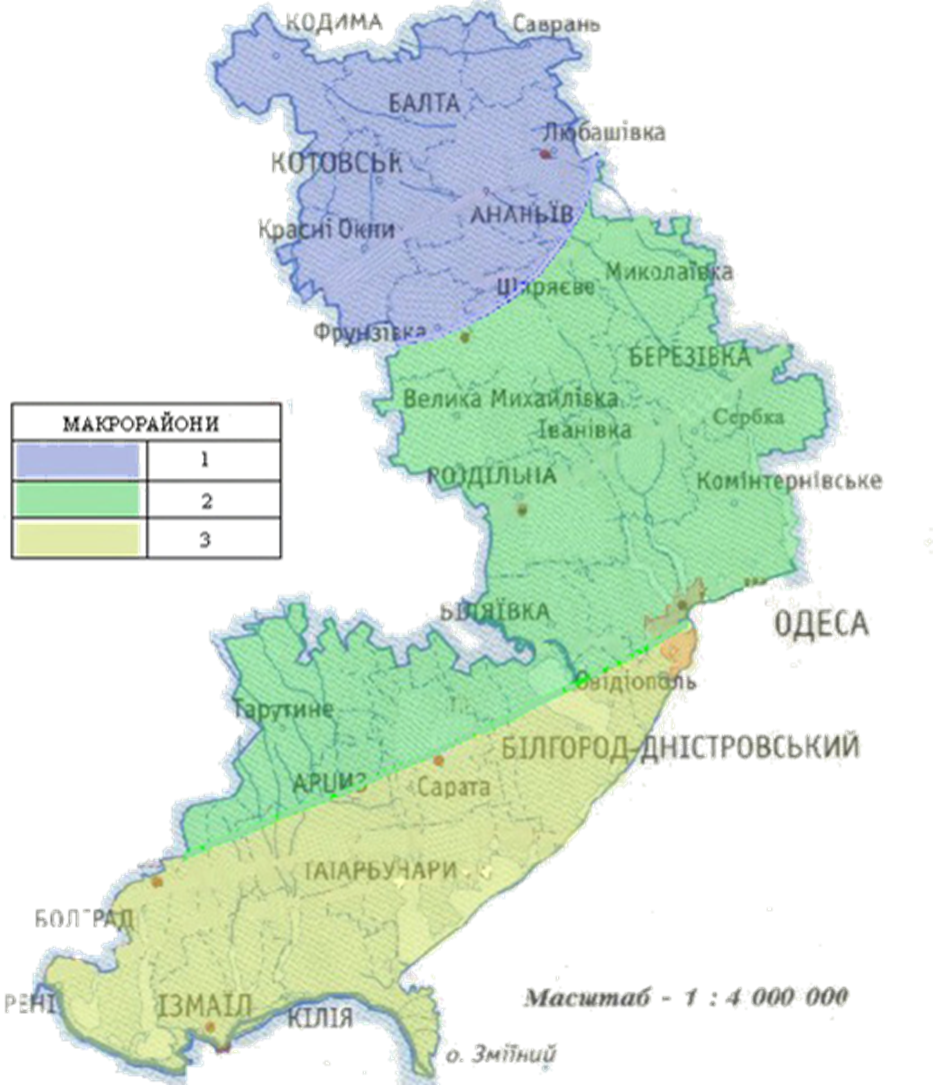 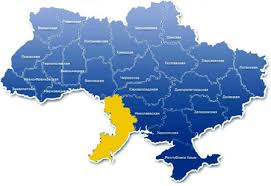 The main problem for agriculture in Odesa Region in the context of current climate change is the increase of aridity.
Indicator proposal
Description of the indicator
Temperature (Σt = 2870 0C)
Precipitation
PHAR

Data needed to compute the indicator
1.	Temperature conditions: 
		Average daily soil temperature (at the depth of seed placement) 4-6°C 
		Topt for germination - 10°C (< 4°C and >12°C)
		Topt for leaf development - 14оС (< 12 and > 16 ° C)
		Topt for crop maturation - 20оС (< 16°C and > 25°C)
2.	Radiation conditions:
		Sum of photosynthetic active radiation - 29.2 MJ/m²
3. Total precipitation during the growing season - 650 mm (< 600 mm and > 700 mm)
5/10/2024
The European Commission support for the production of this publication does not constitute an endorsement of the contents which reflects the views only
of the authors, and the Commission cannot be held responsible for any use which may be made of the information contained therein
5
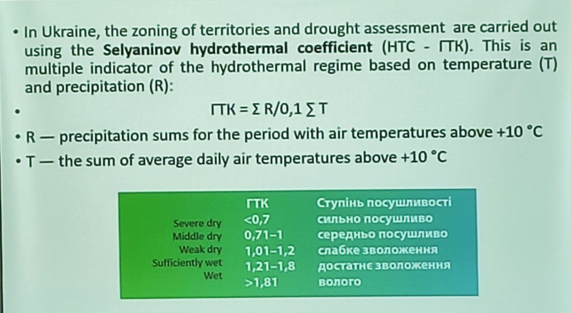 According to the Ukrainian Hydrometeorological Centre and on the recommendation of the World Meteorological Organisation, aridity in Ukraine is assessed using the Selianinov Hydrothermal Coefficient (HTC),
HTC Forecast till 2050
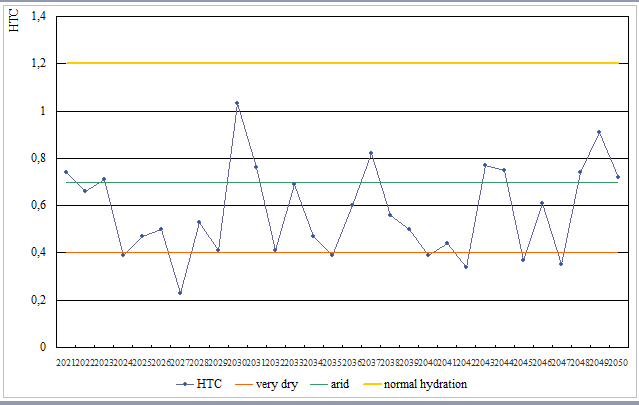 Indicator proposal
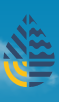 Location of the data to compute the indicator
		Ukrainian Hydrometeorological Service
		ECA&D - European Climate Assessment & Dataset 
		http://www.fao.org/nr/water/cropinfo_wheat.html

Possible end users of the indicator
		Research institutes
		State territorial administration 
		Farmer associations
Location of the data to compute the indicator
		Ukrainian Hydrometeorological Service
		ECA&D - European Climate Assessment & Dataset 
		http://www.fao.org/nr/water/cropinfo_wheat.html     

Possible end users of the indicator
		Research institutes
		State territorial administration 
		Farmer associations
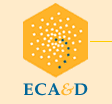 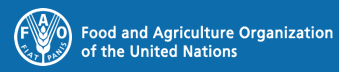 Channels for communication
Face to face
		Round tables, workshops, conferences, consultations
Virtually
		Website, e-mail, social-media (WhatsApp, Viber, Facebook, Telegram), newsletters, guidelines, information posters
5/10/2024
The European Commission support for the production of this publication does not constitute an endorsement of the contents which reflects the views only
of the authors, and the Commission cannot be held responsible for any use which may be made of the information contained therein
9
Conclusions
All the lessons were useful and interesting. 
We will use acquired competences in the educational process on different study programs in our universities.






Thank you for attention!
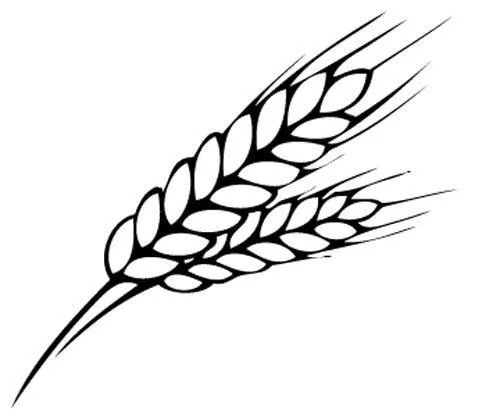 5/10/2024
The European Commission support for the production of this publication does not constitute an endorsement of the contents which reflects the views only
of the authors, and the Commission cannot be held responsible for any use which may be made of the information contained therein
10